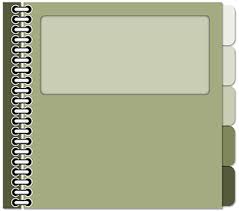 100.dan nastave
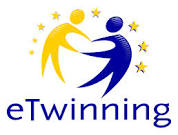 12.2.2015.
OŠ Grigora Viteza
          Zagreb
PB 3.ab
učiteljica u PB-u
Spomenka Horvat,prof.
pišemo 100 riječi glagoljicom
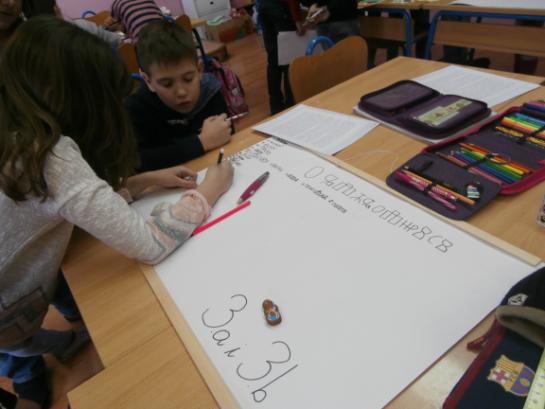 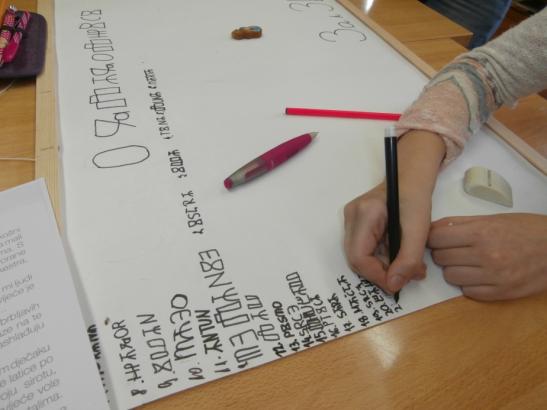 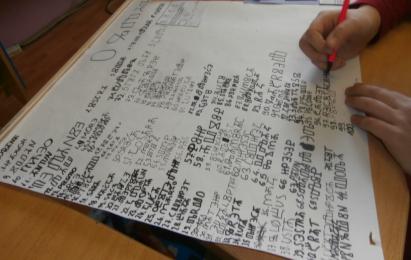 100 leptira sa 100 lijepih riječi
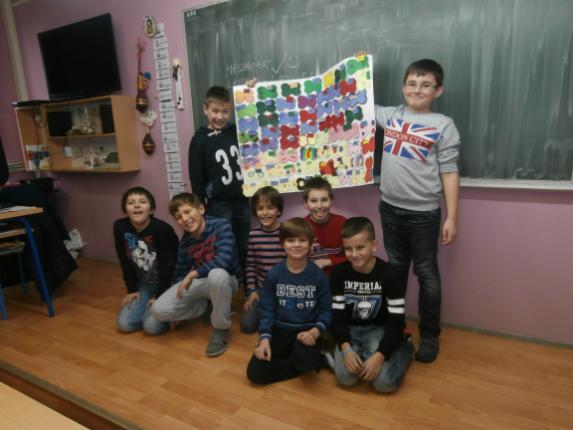 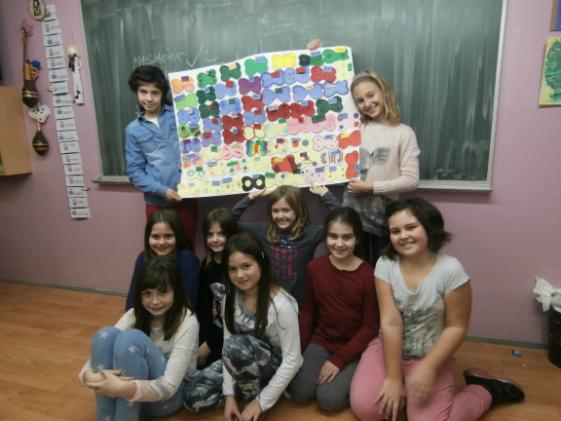 igra Bingo – zbrajanje i oduzimanje do 100
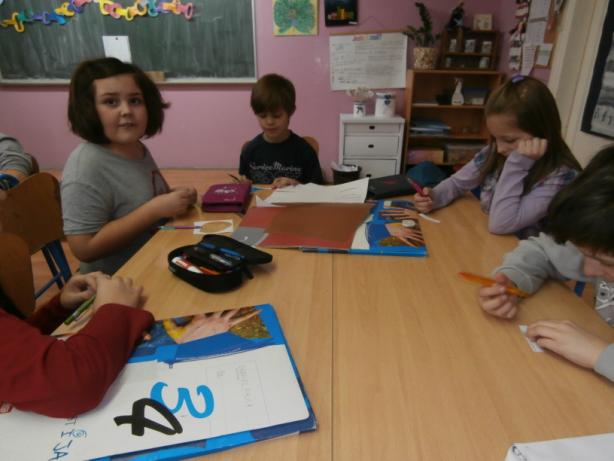 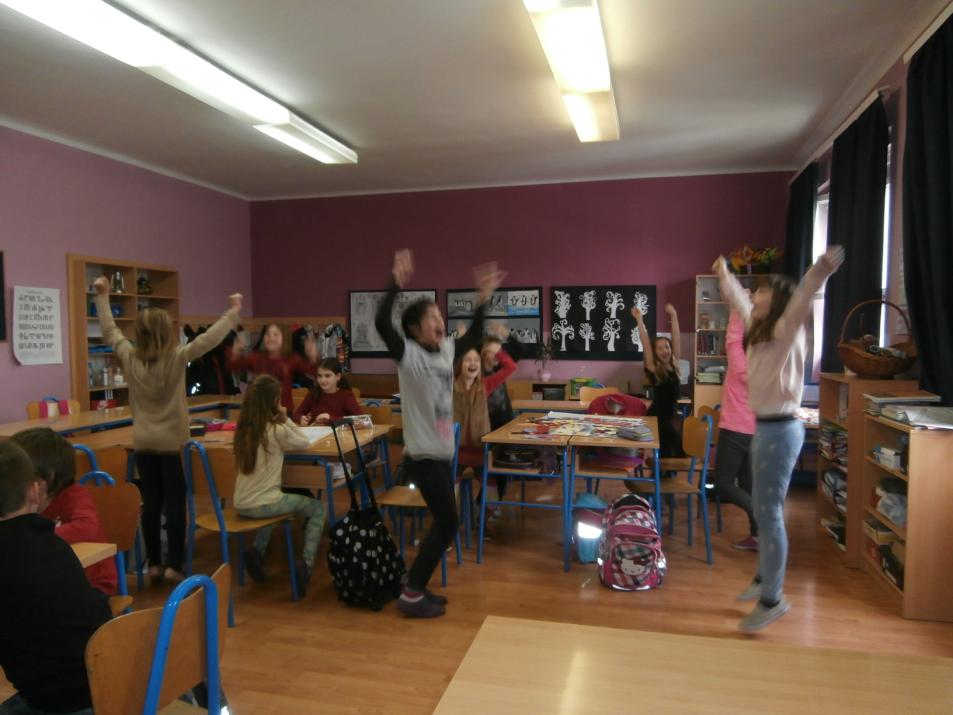 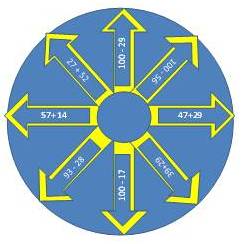 BINGO!!!!!!
riješili smo 100 zadataka
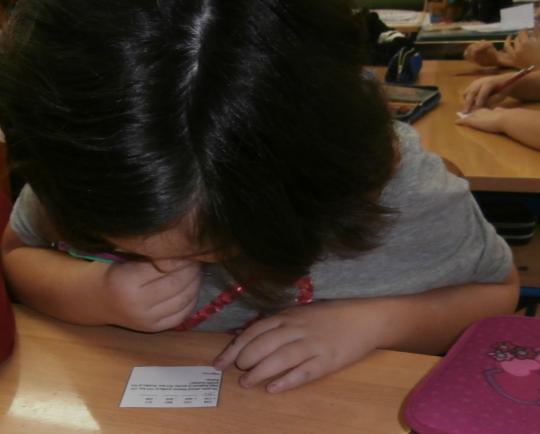 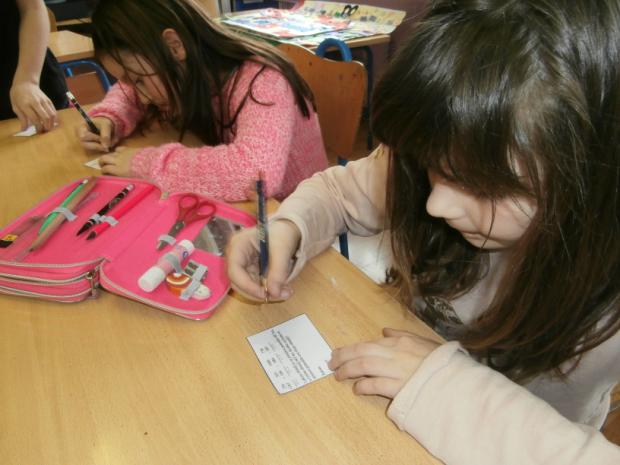 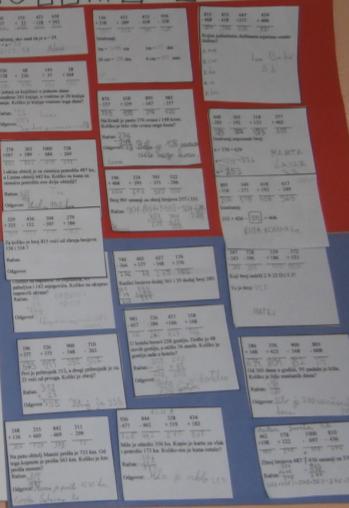 Plakat – Jeste li znali?
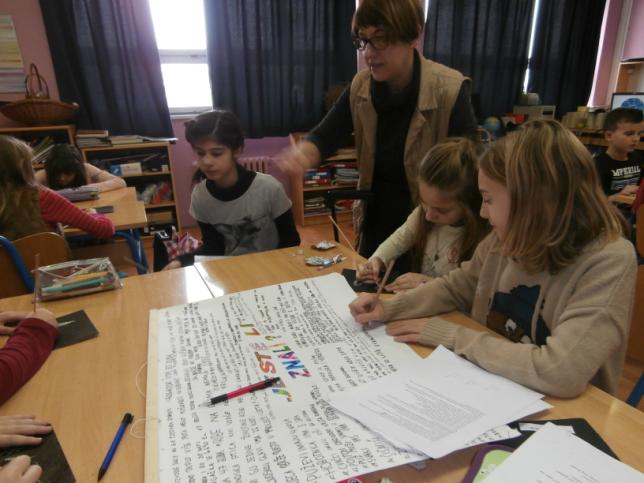 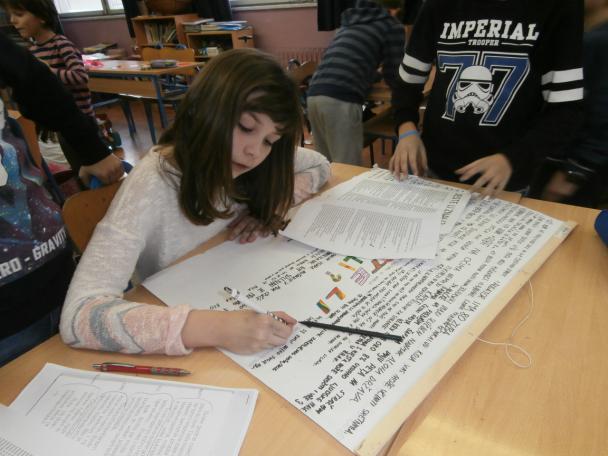 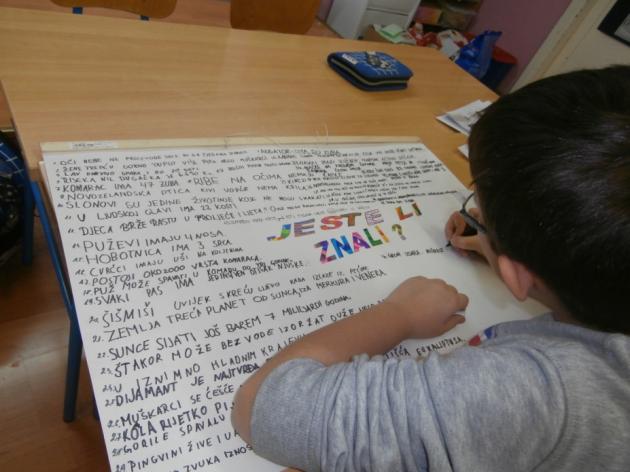 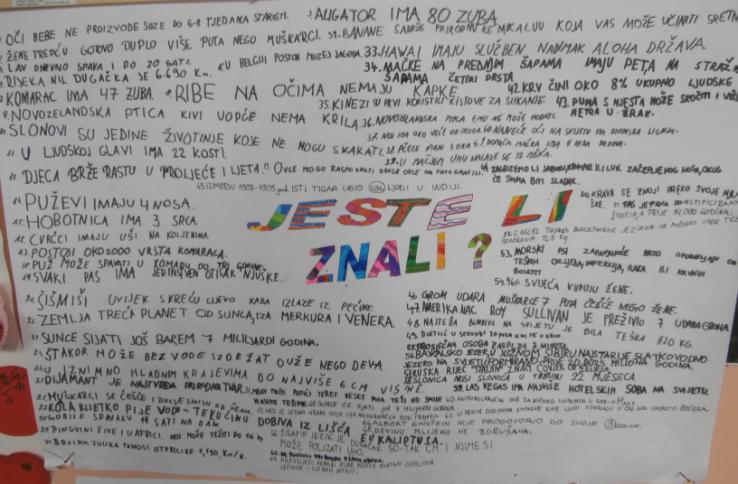 šutjeli  smo 100 sekundi
napravili smo100 koraka po školi
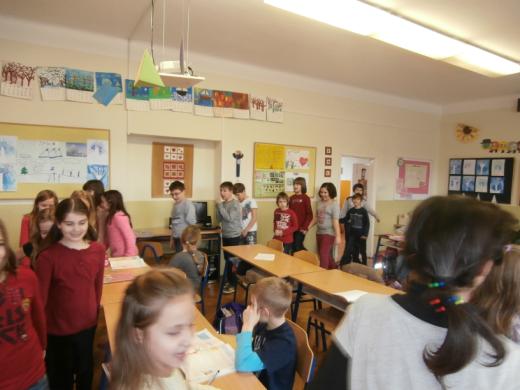 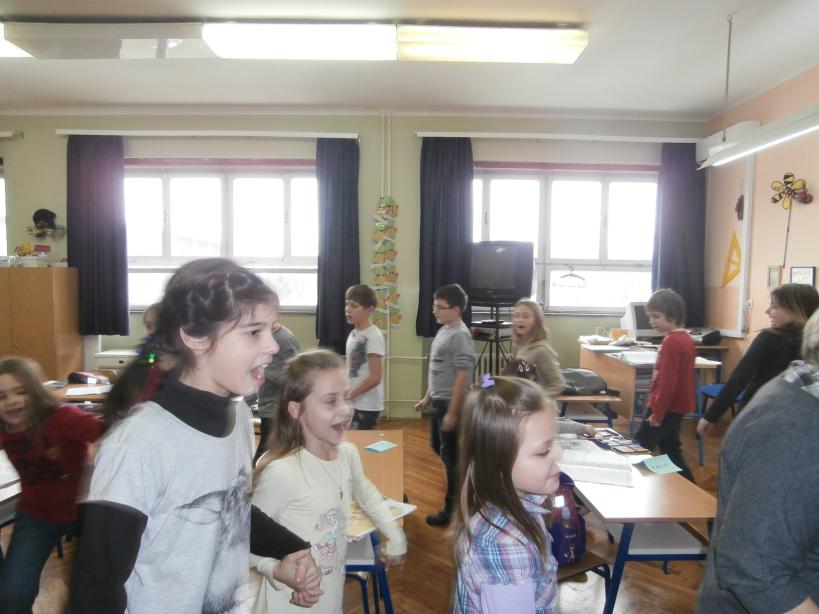 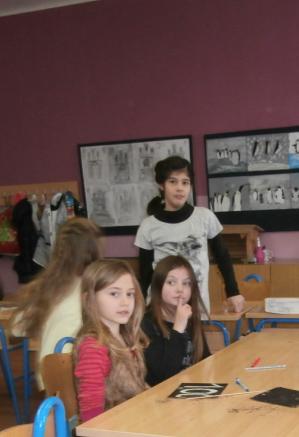 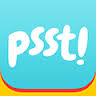 grlili smo se 100 puta
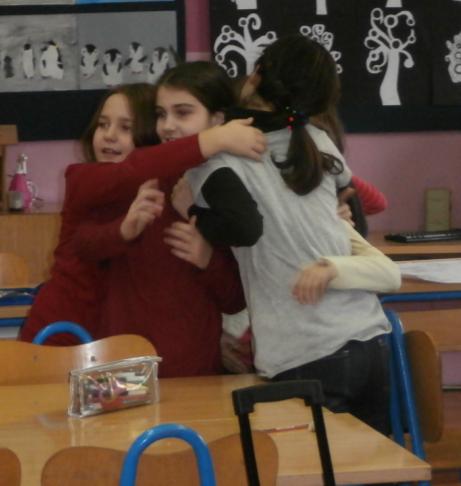 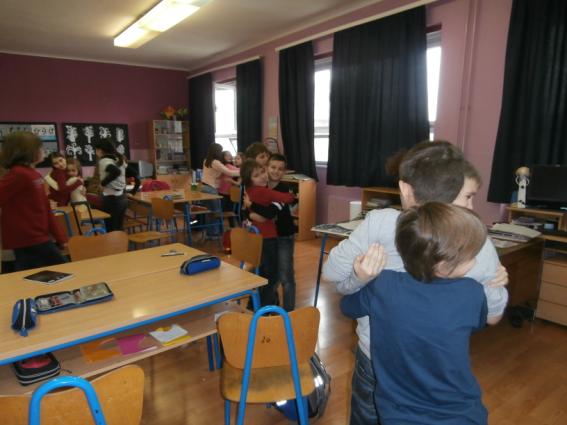 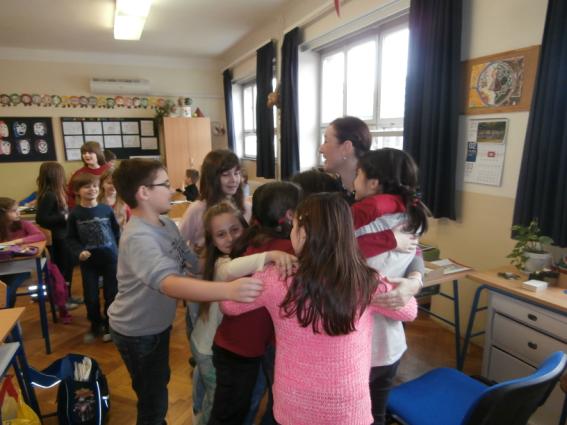 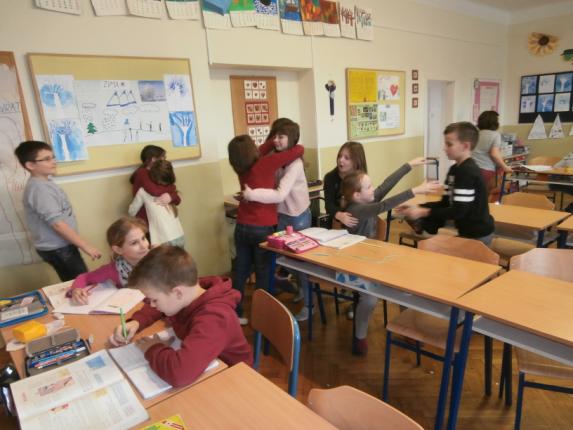 brojali smo do 100 i vježbali zajedno s učenicima 1.a i 2.a
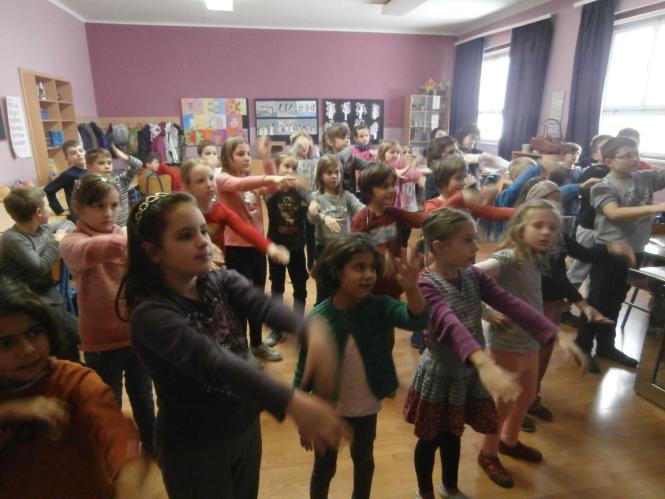 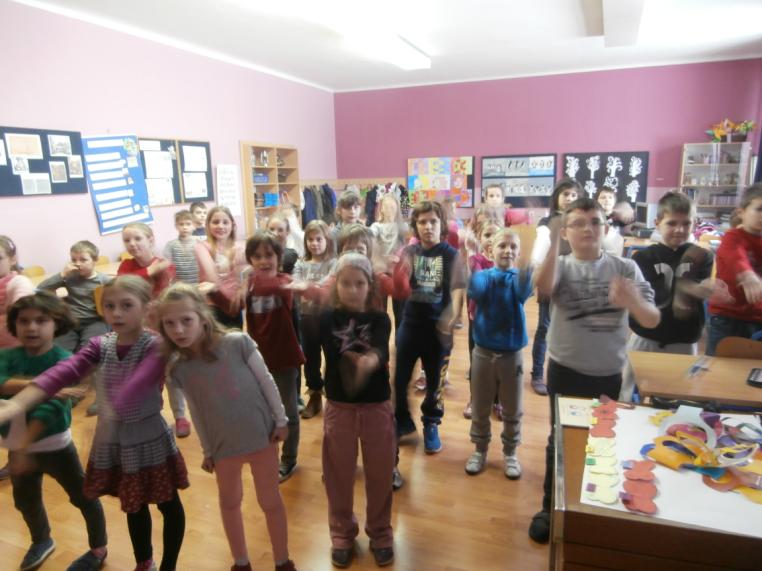 pisali smo brojku 100 u 100 sekundi
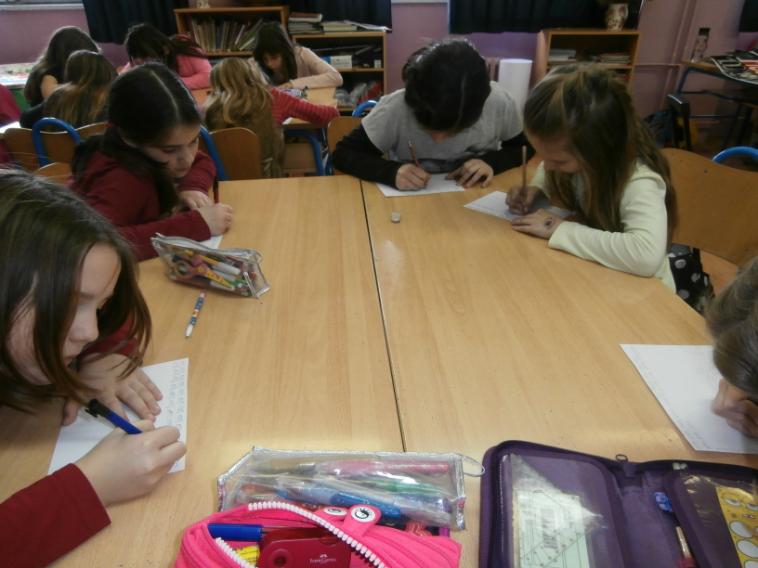 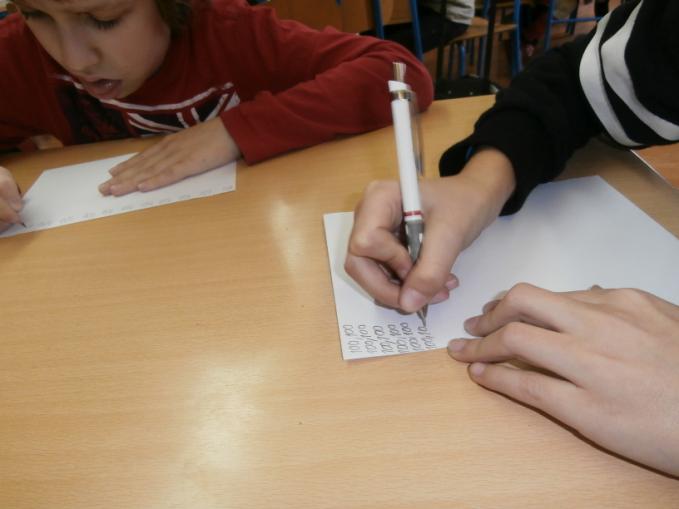 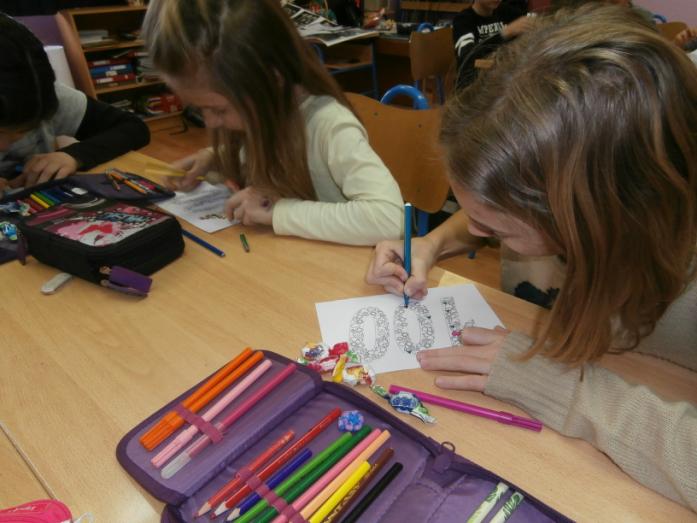 bojali smo brojku 100
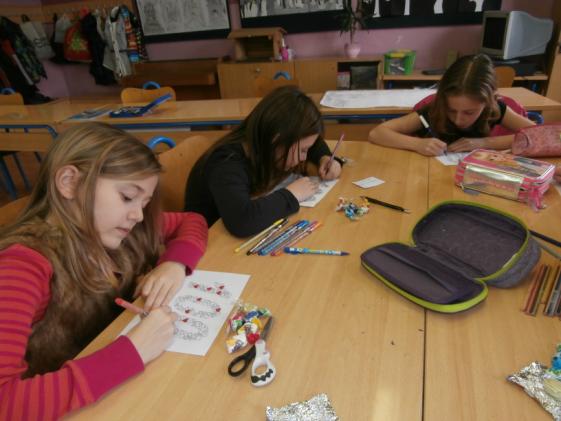 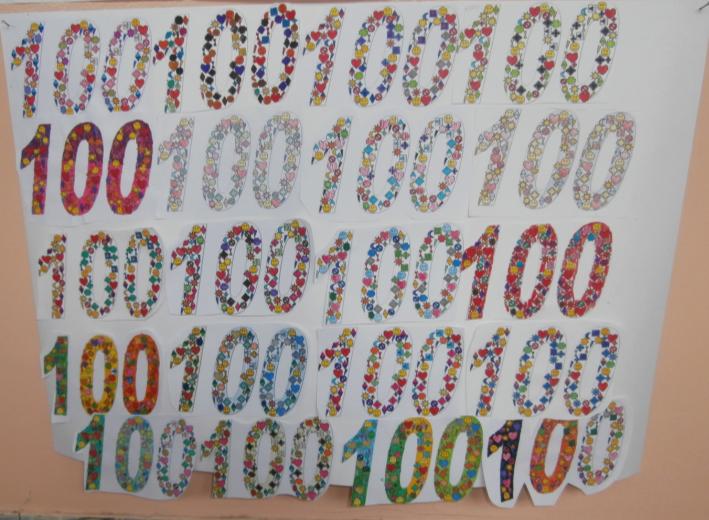 izbrojali smo 100 bombona i ……. pojeli ih
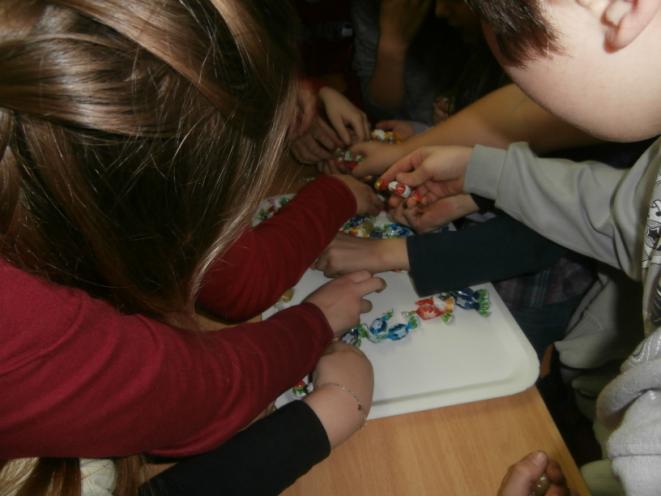 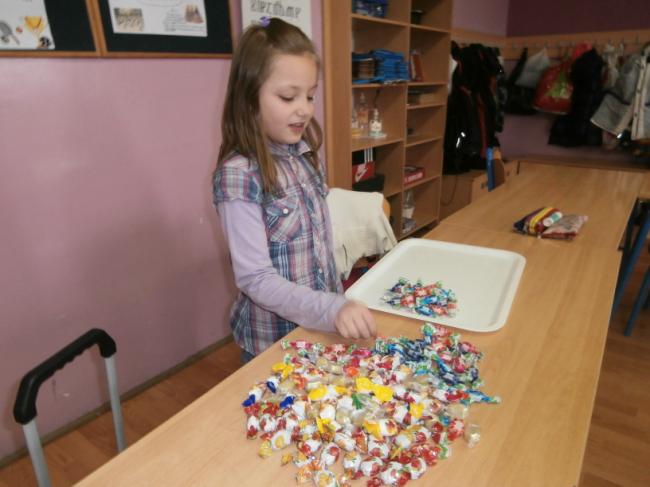 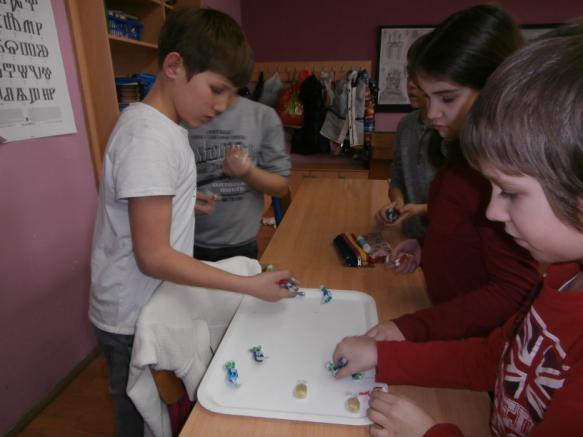 brojka 100 za 100.dan nastave
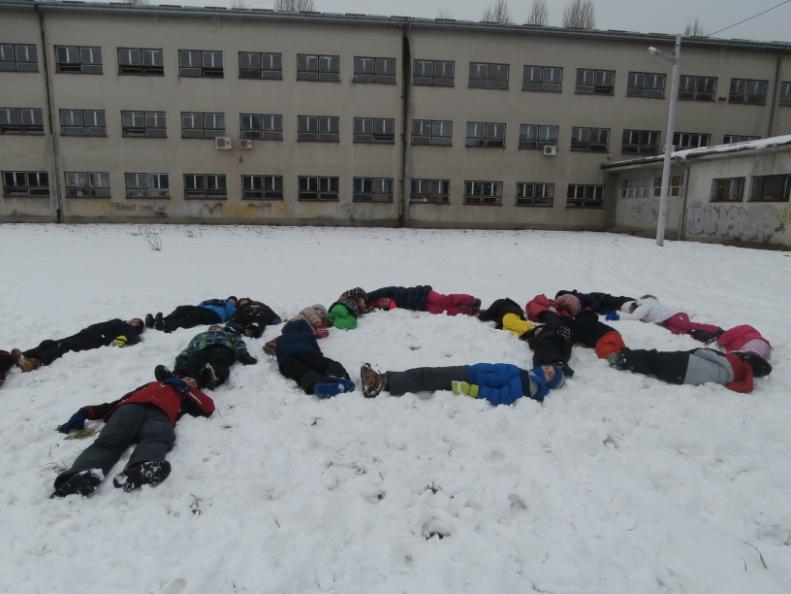 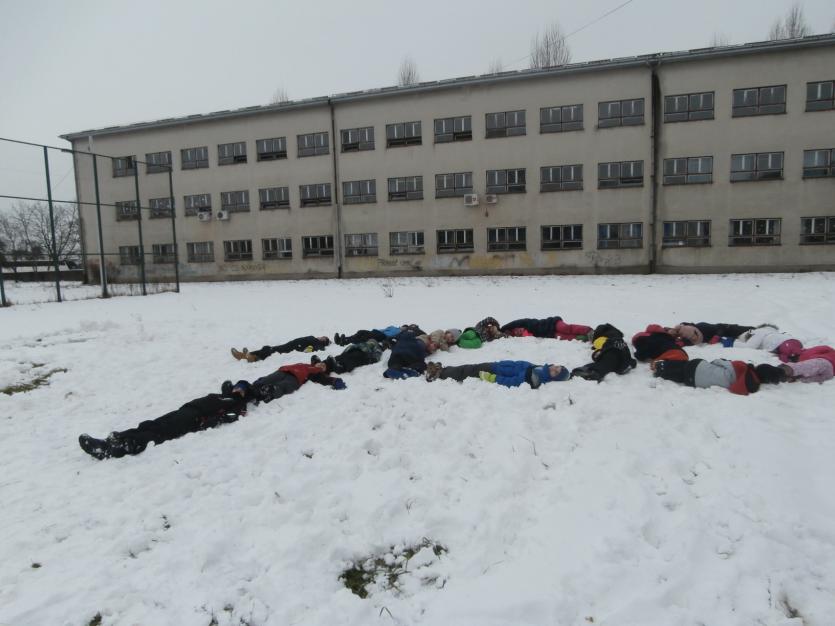 brojka 100 tehnikom grataža
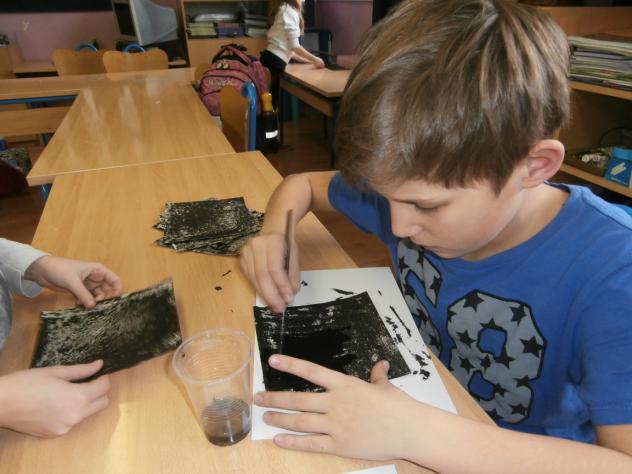 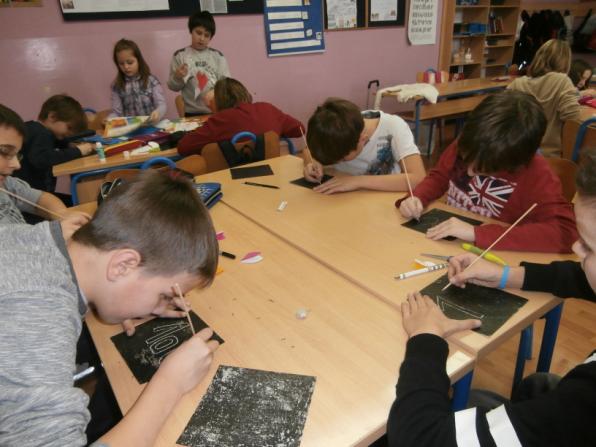 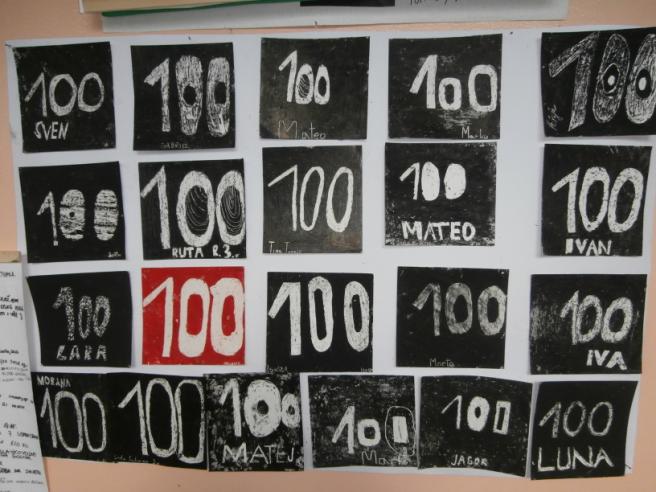 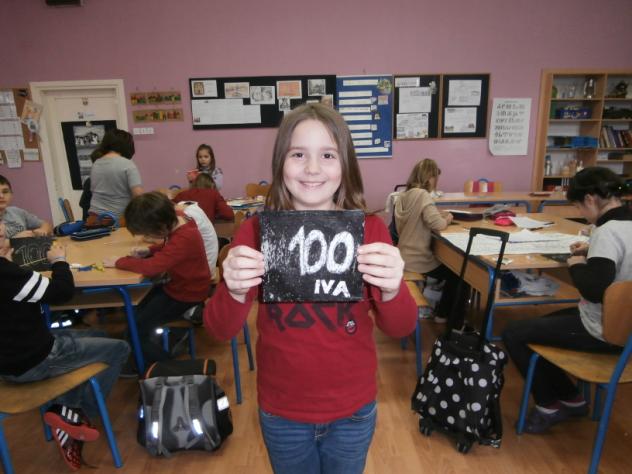 pjevali smo himnu projekta
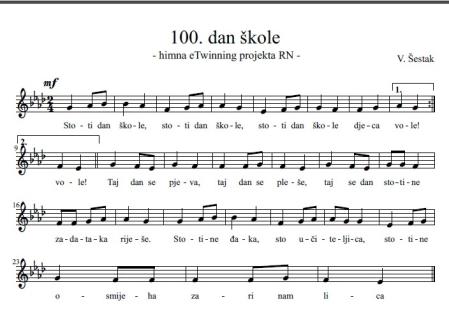 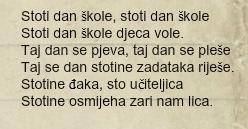 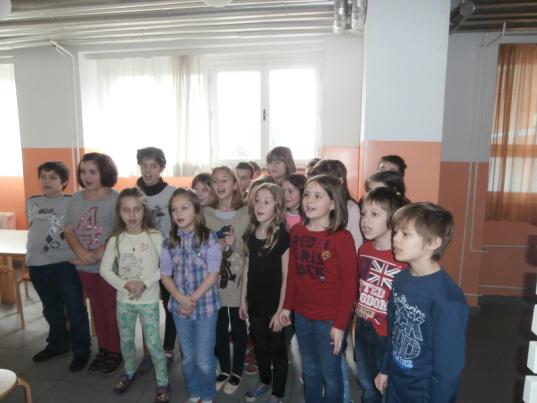 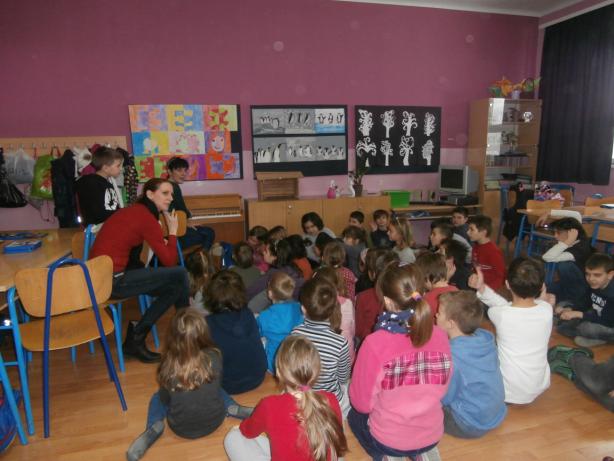 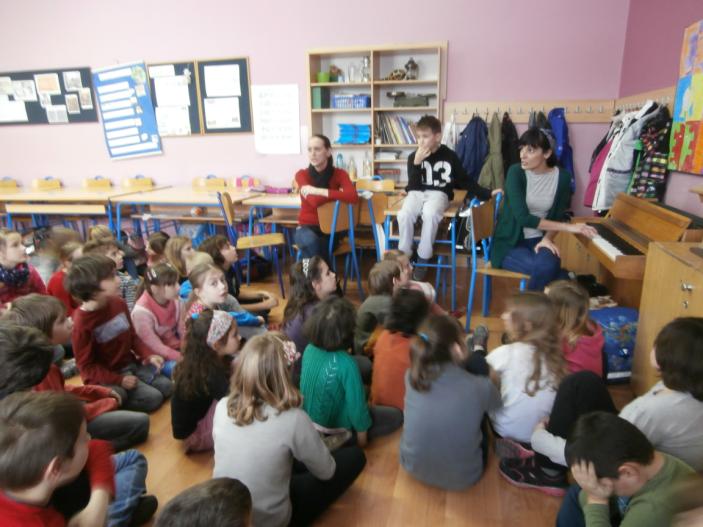 naučiti pjesmu pomogla nam je učiteljica Antonija i učenici 1.a i 2.a
napravili smo lanac prijateljstva od 100 elemenata
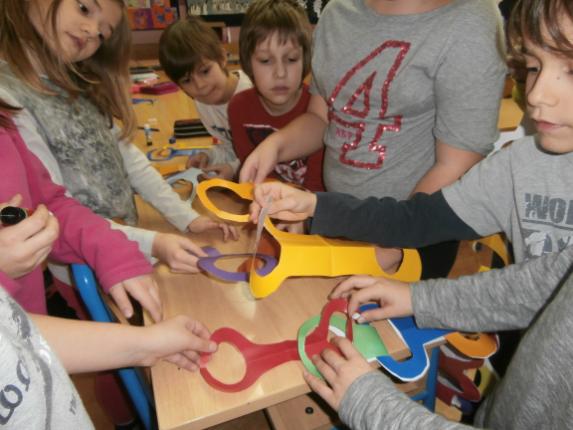 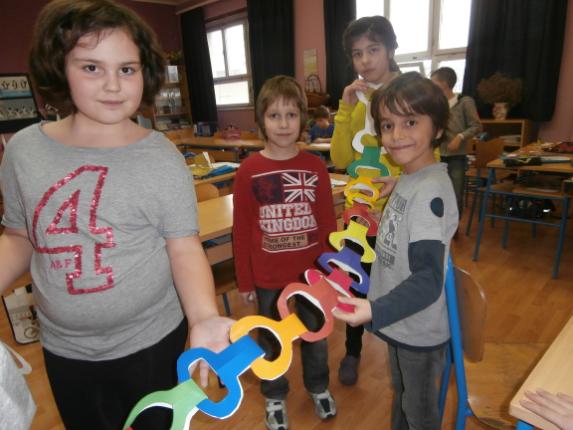 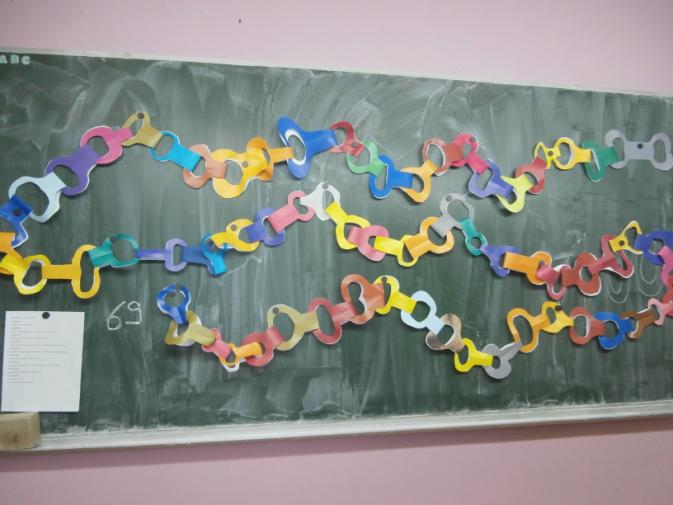 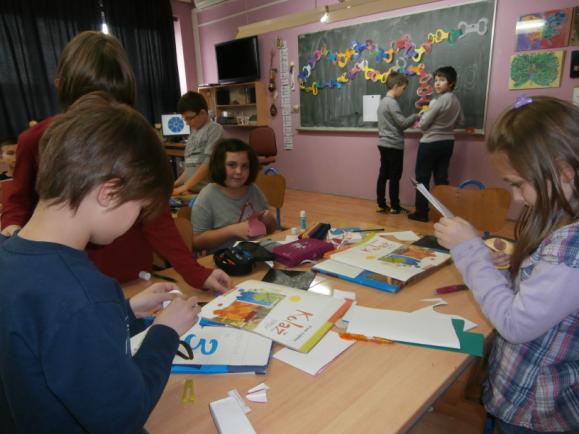 još nekoliko fotografija
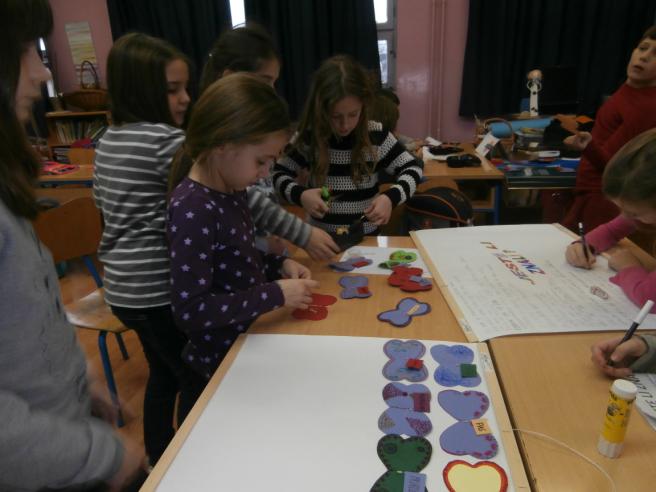 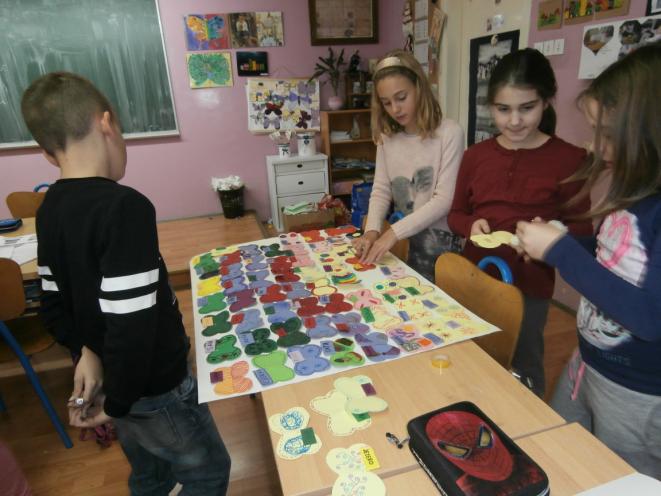 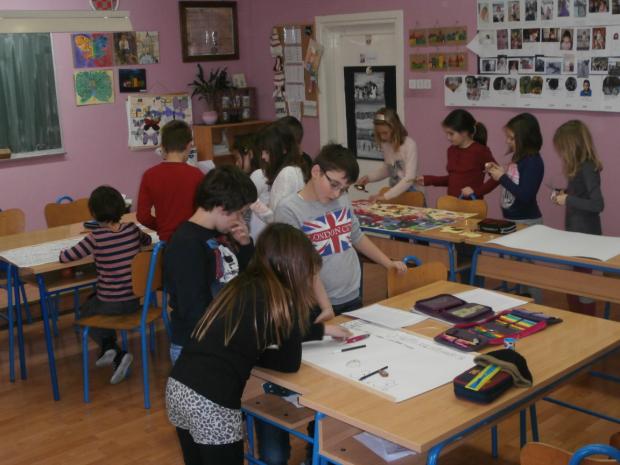 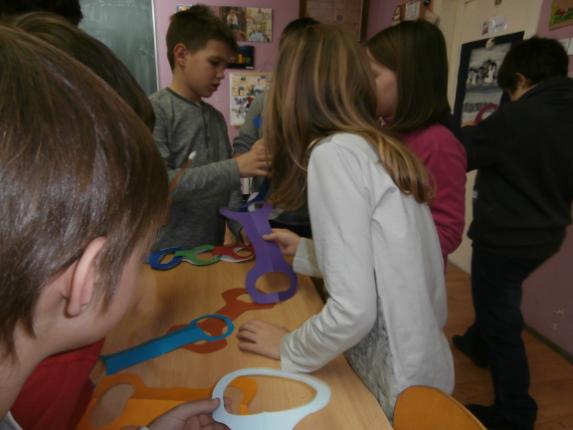 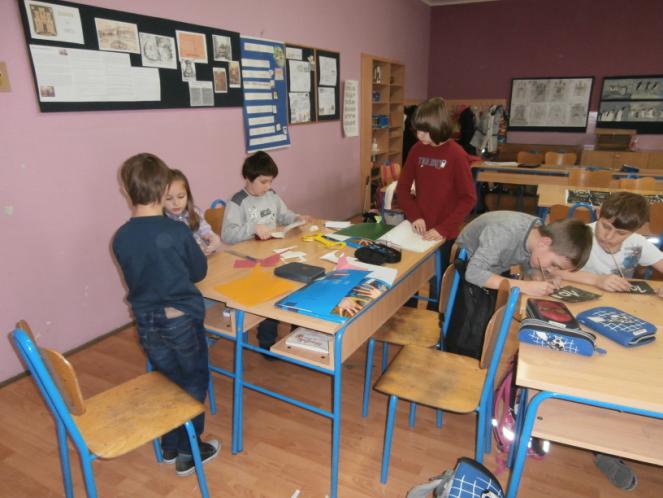 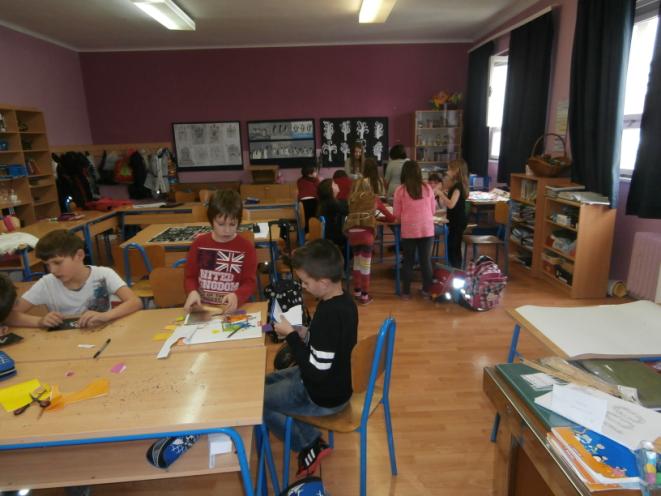 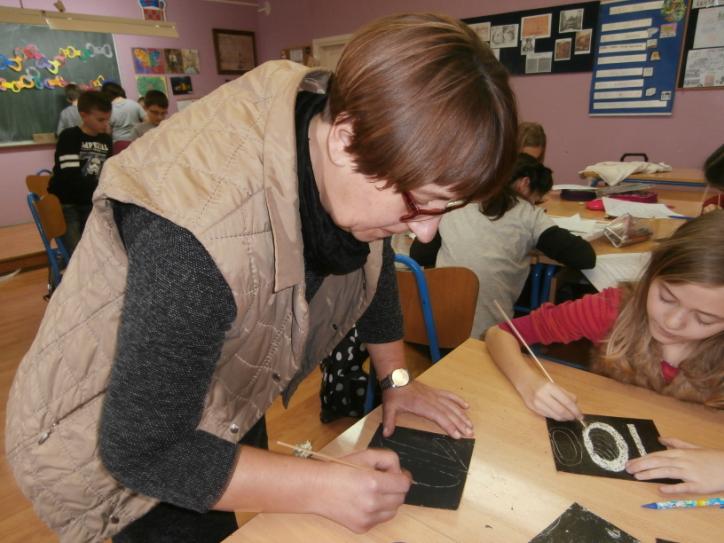 na kraju smo riješili listić
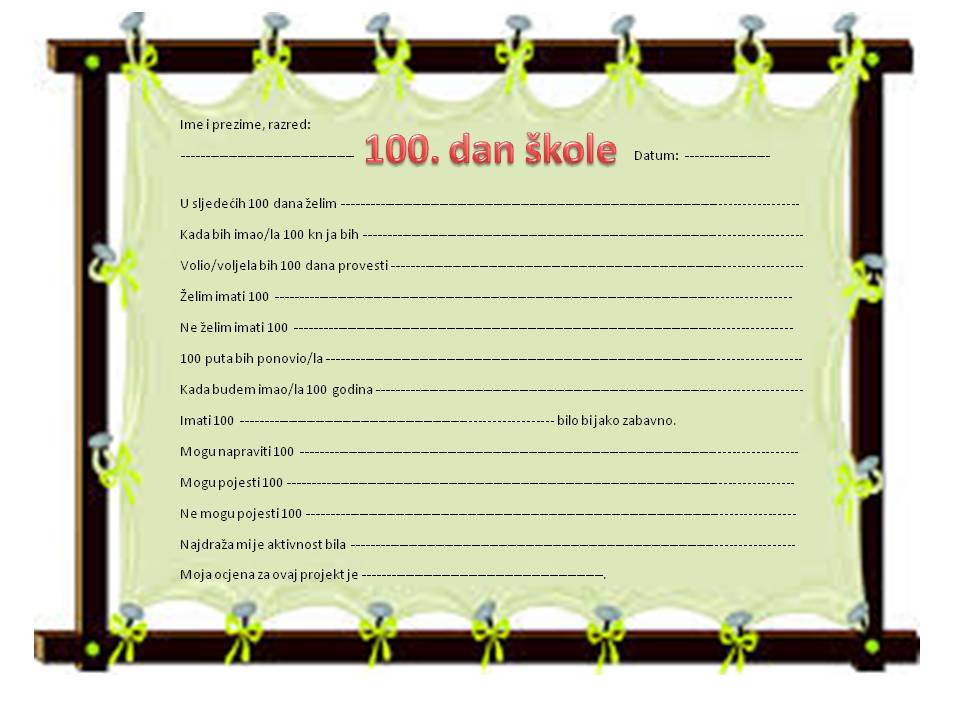 100
Prezentaciju izradila: 
učiteljica u PB – 3.a i 3.b
SpomenkaHorvat,prof.